DESARROLLAR LA CONFIANZA | IDENTIFICAR FORTALEZAS Y DEBILIDADES
BINGO
Bueno en matemáticas
Siempre trabaja duro
Le gusta participar en actividades
Puede organizar cualquier cosa
Puede escribir código de programación
Habla más de un idioma
Cuenta historias y chistes geniales
Tiene buena ortografía
Juega un deporte en equipo
Le gusta leer
Sabe nadar
Puede tocar un instrumento musical
ESPACIO LIBRE
Tiene buena memoria
Es bueno para construir o hacer cosas
Le gusta hacer tablas y gráficos
Le gusta averiguar cómo funcionan las cosas
Le gusta escribir
Le gusta participar en obras
Le gusta ayudar a los demás
Es buen cocinero
Tiene un diario personal
Le gusta diseñar carteles y murales
Es buen artista
Baila bien
© 2022 OVERCOMING OBSTACLES
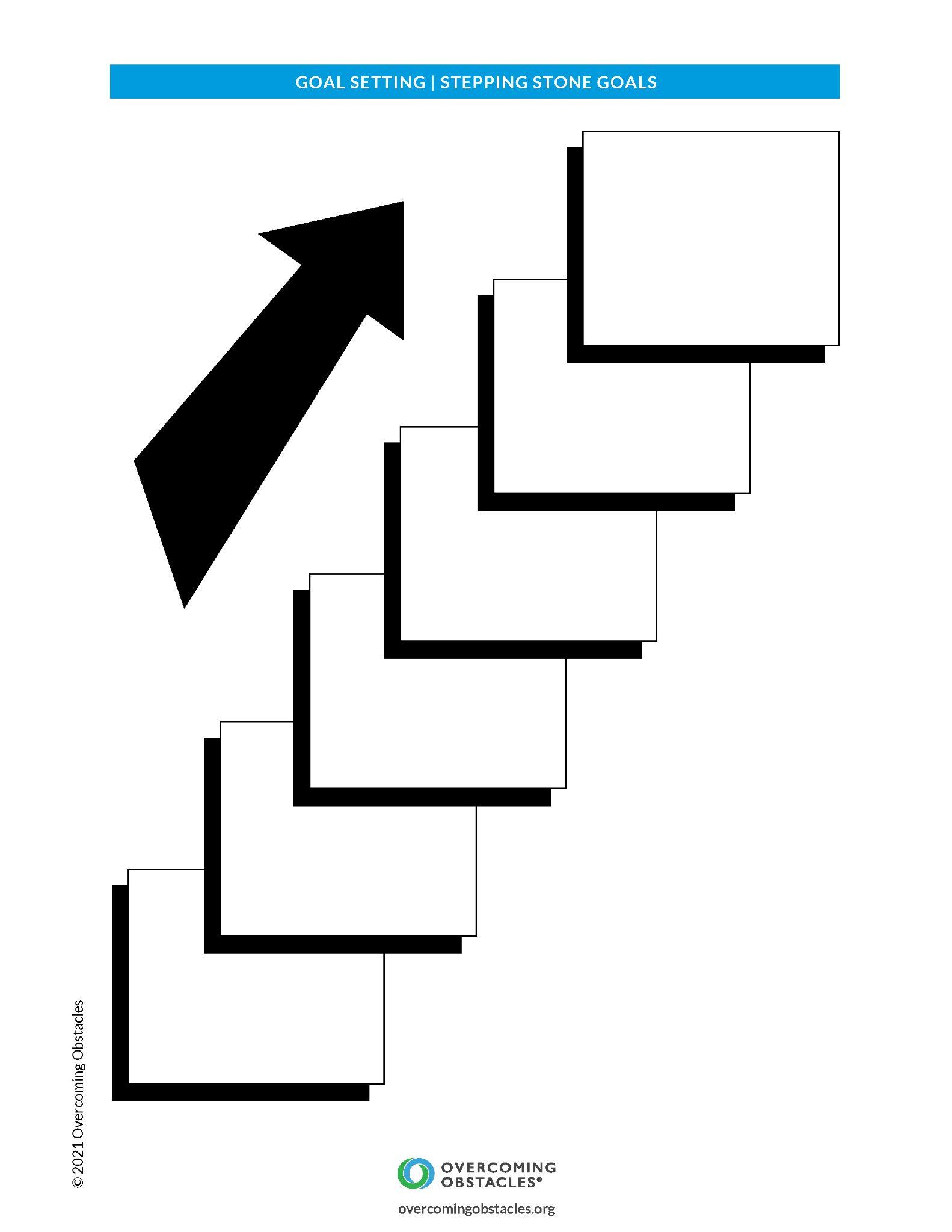